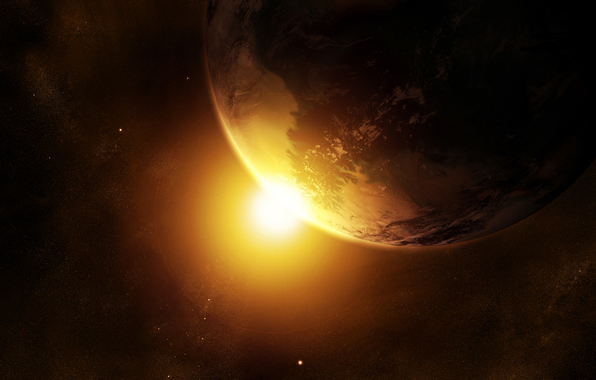 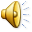 Солнечная система
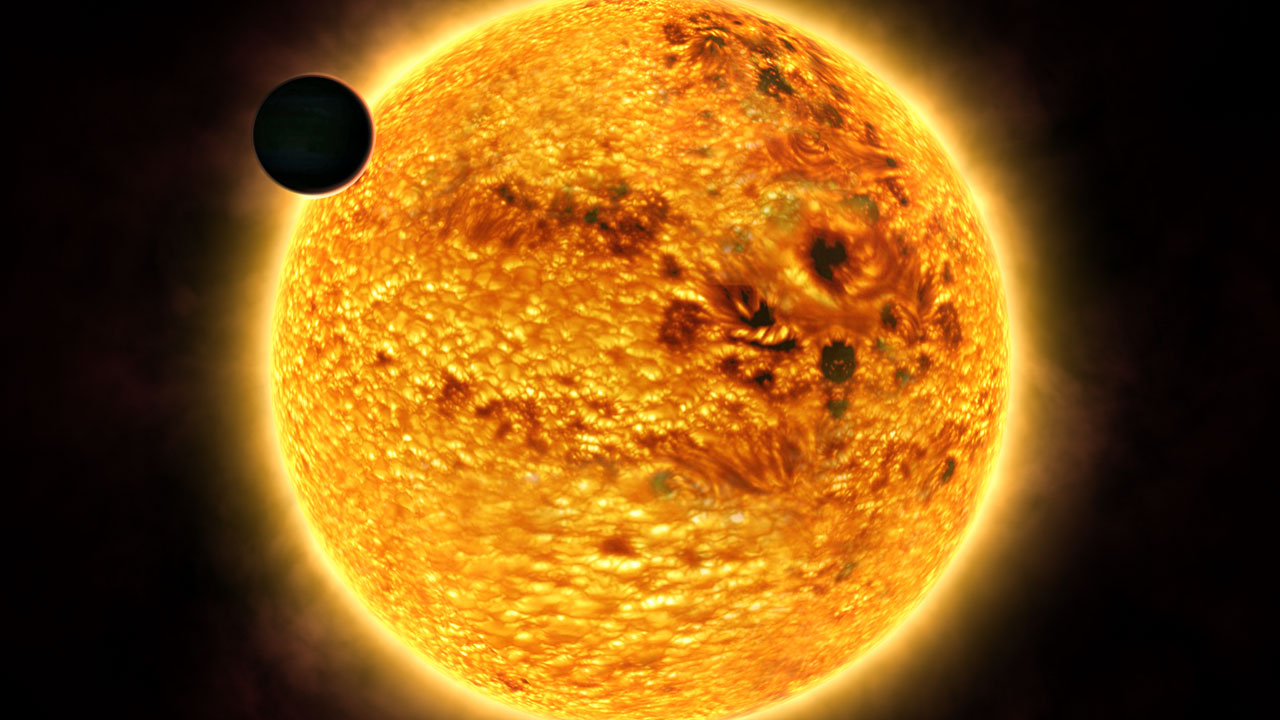 Солнце
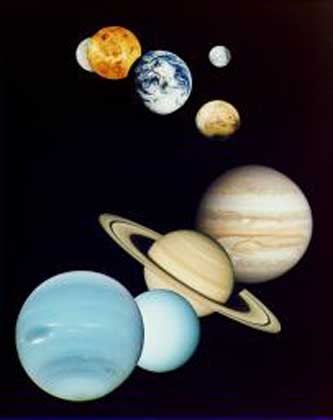 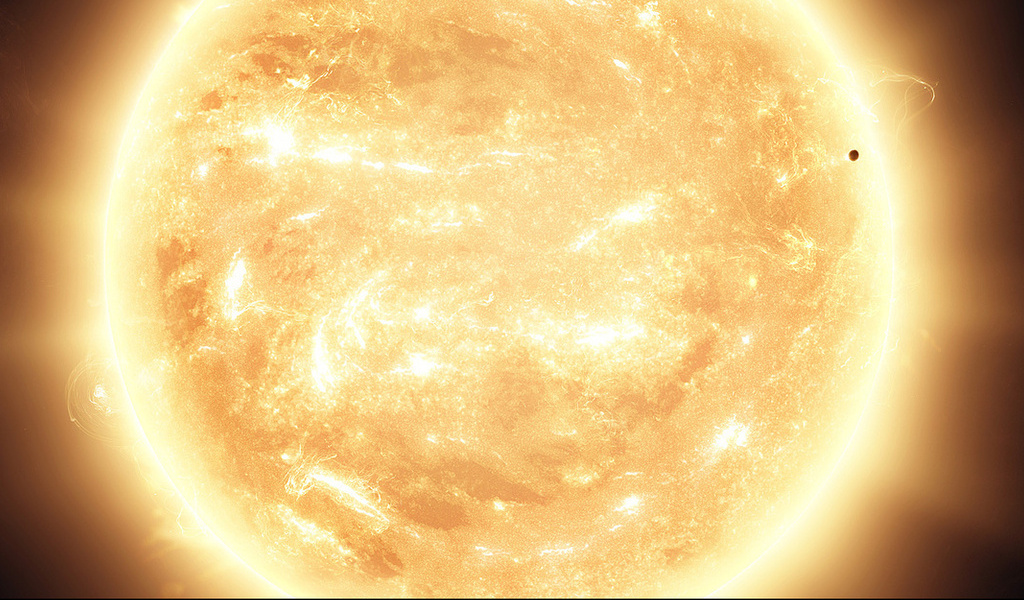 Планеты
Меркурий
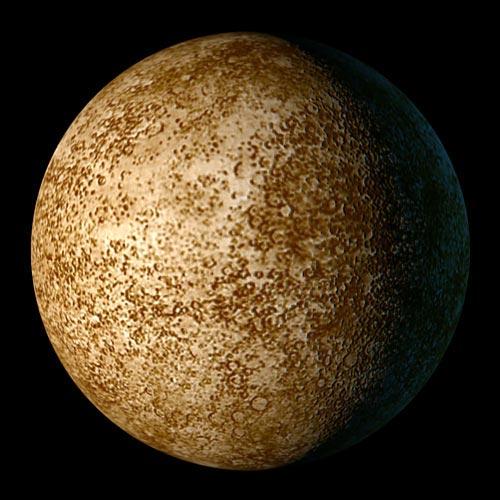 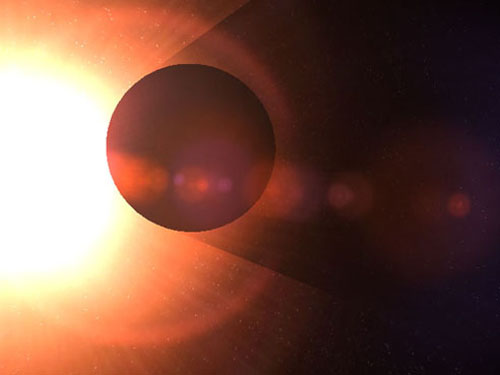 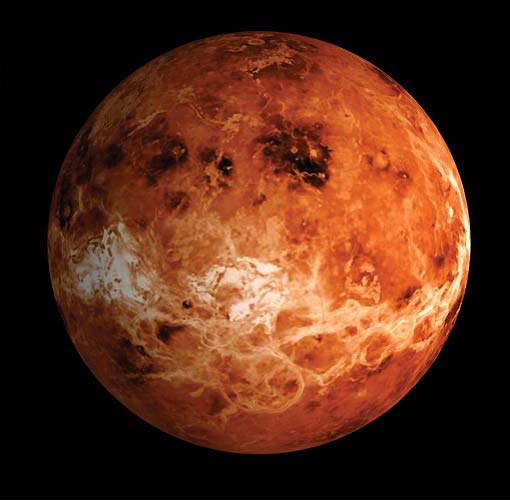 Венера
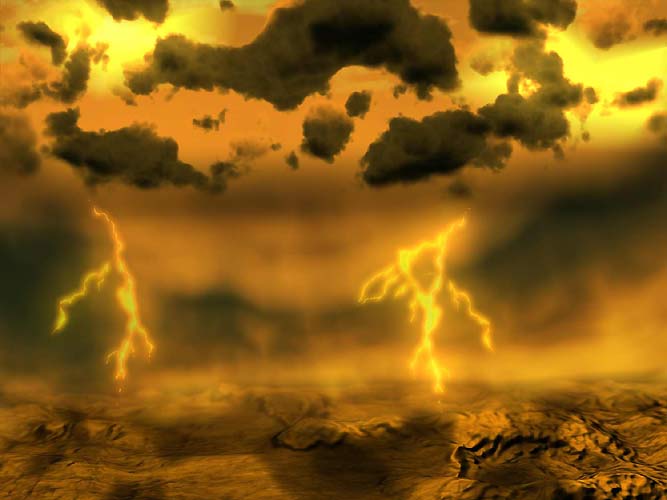 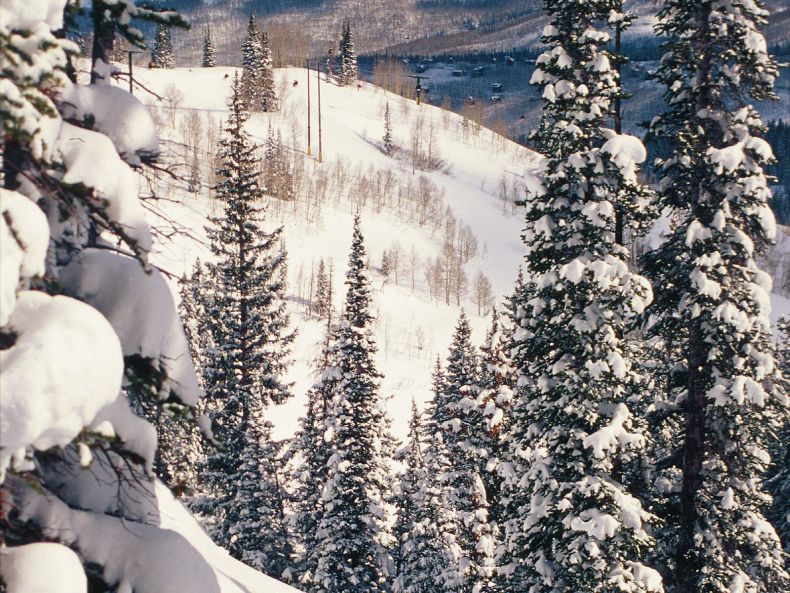 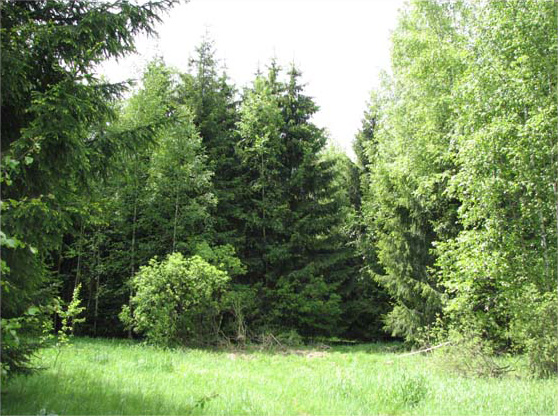 Земля
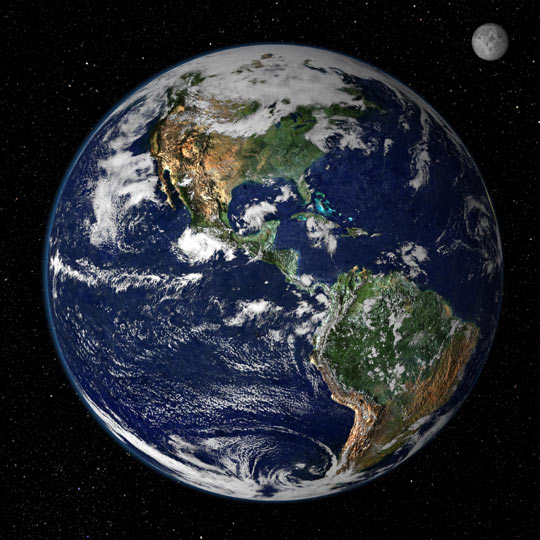 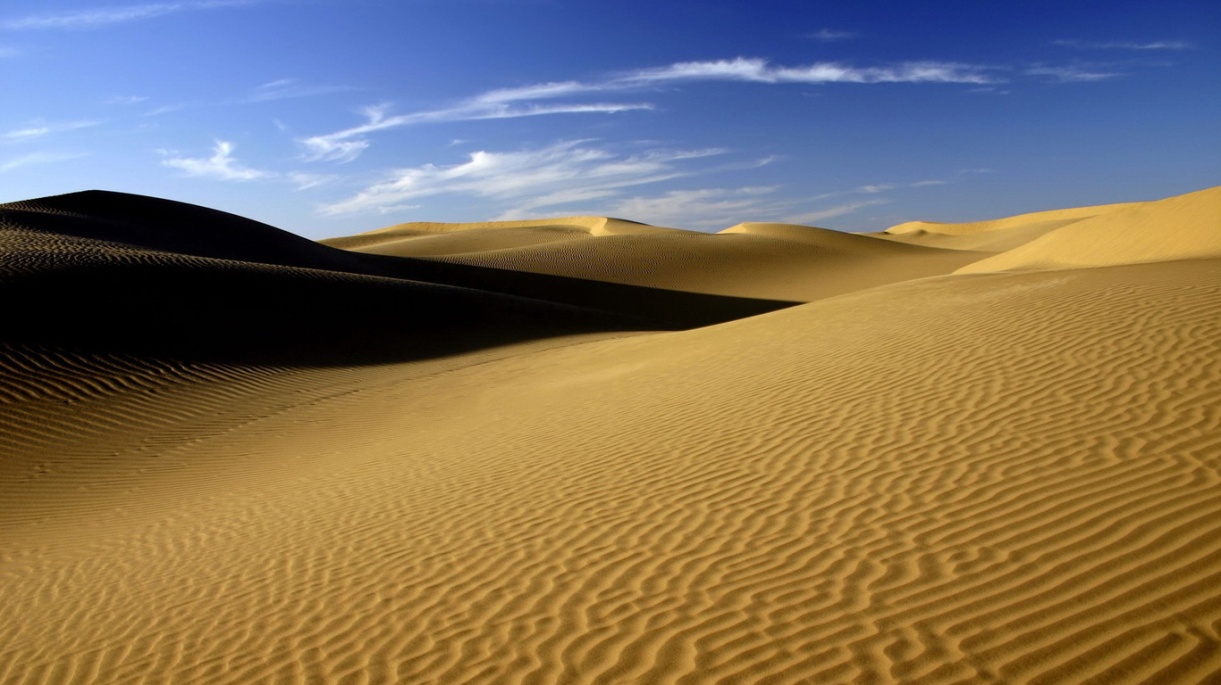 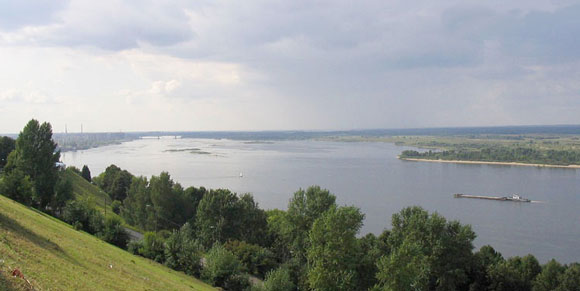 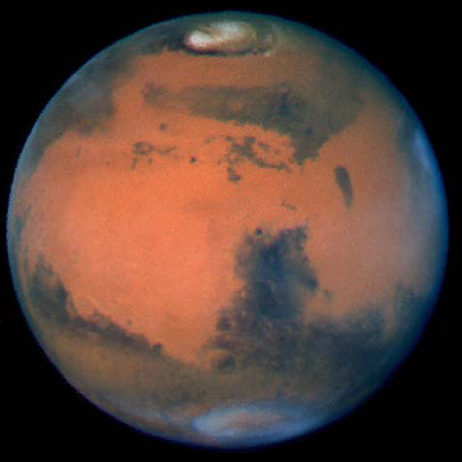 Марс
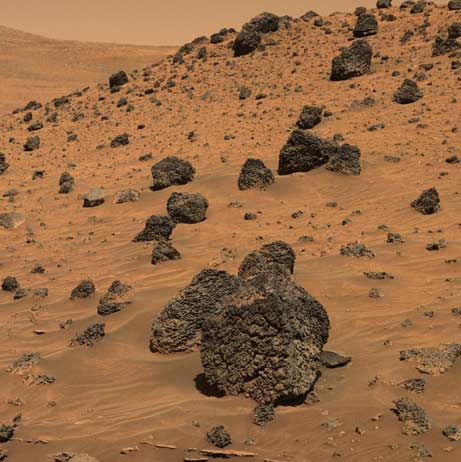 Юпитер
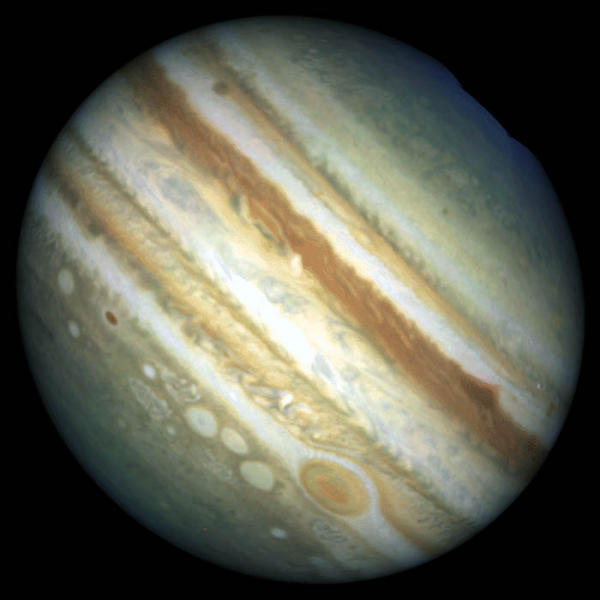 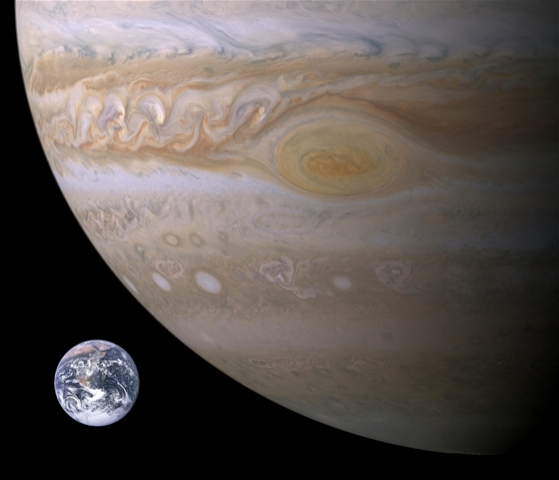 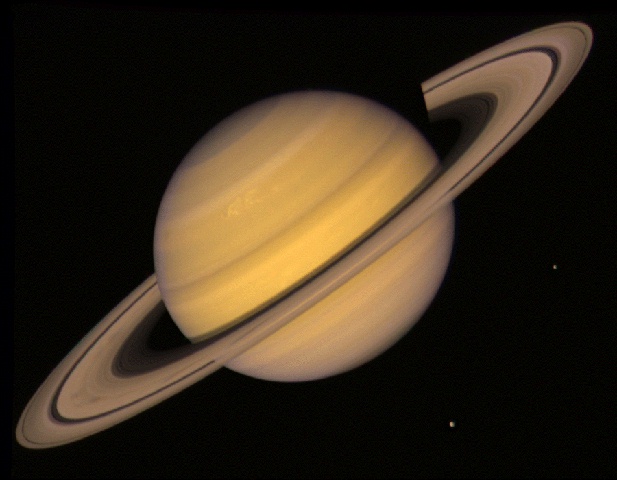 Сатурн
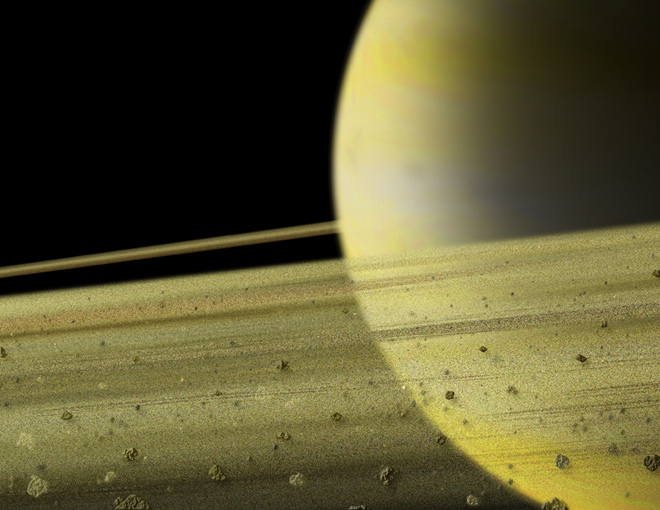 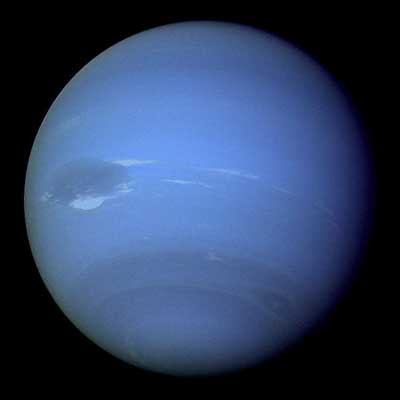 Уран
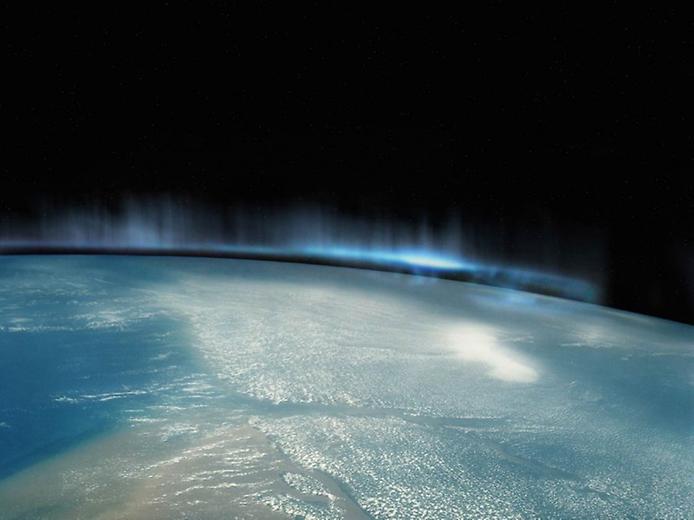 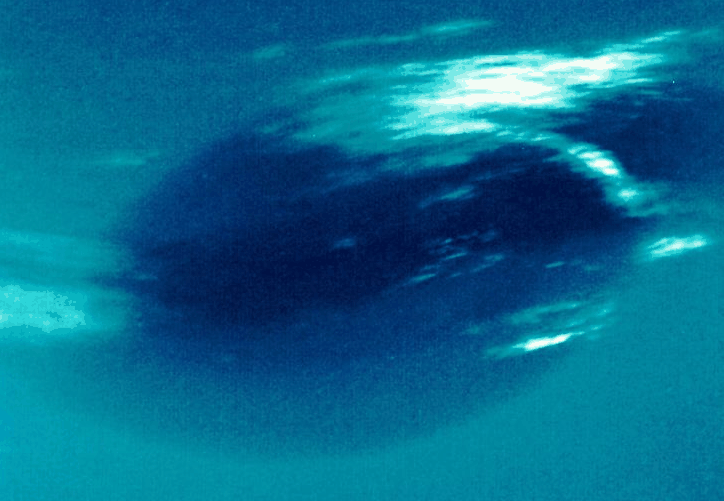 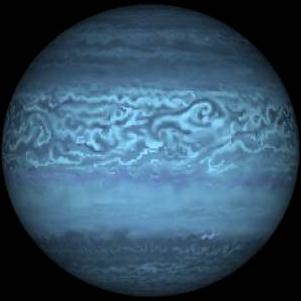 Нептун
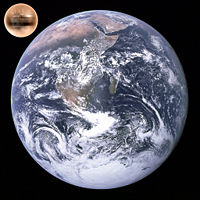 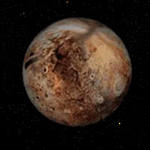 Плутон
Карта Солнечной Системы
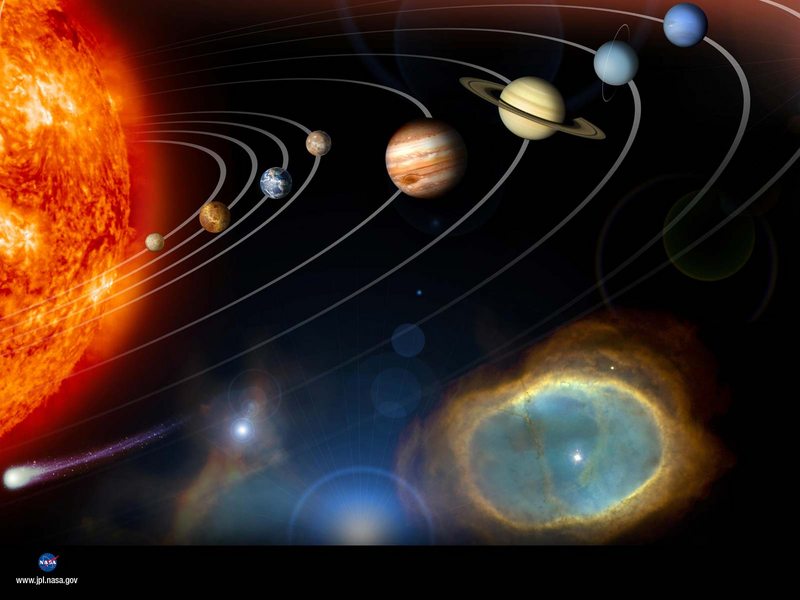 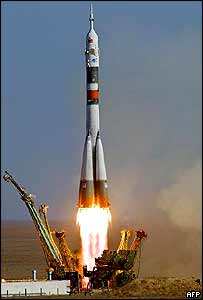 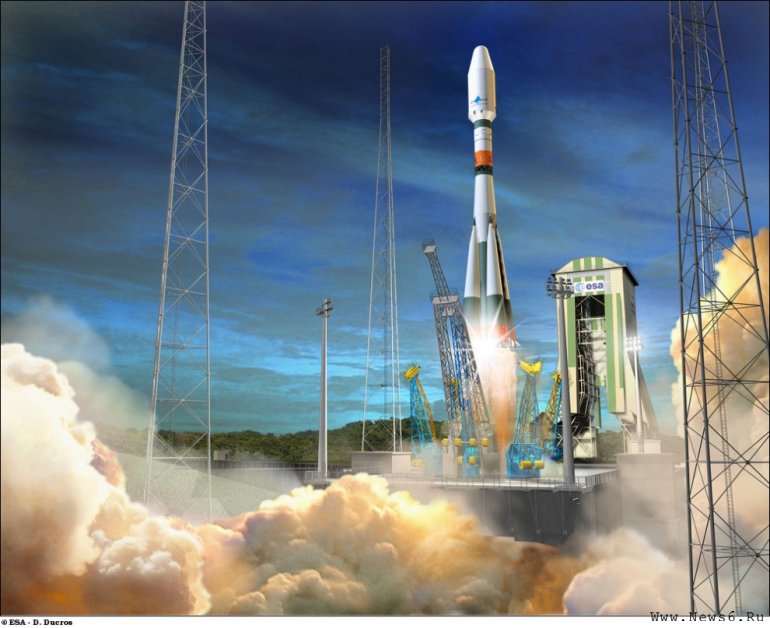 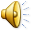 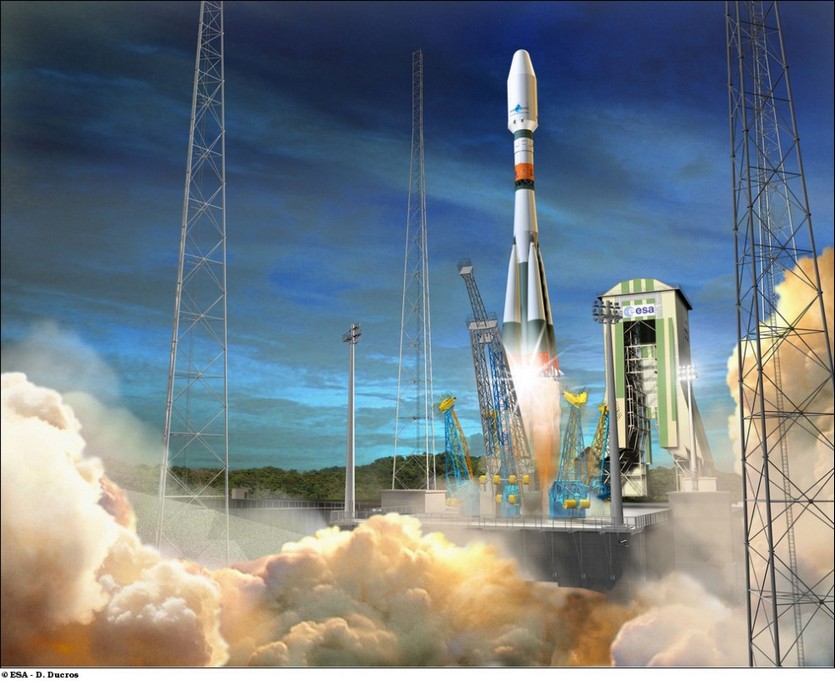